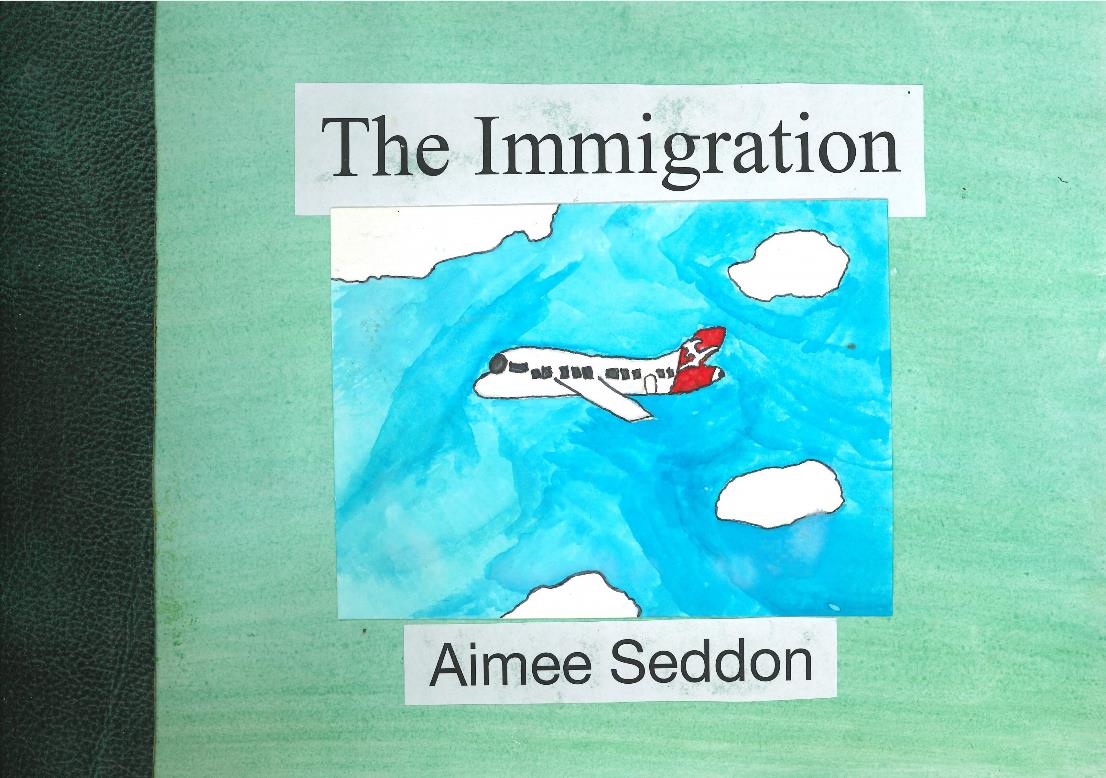 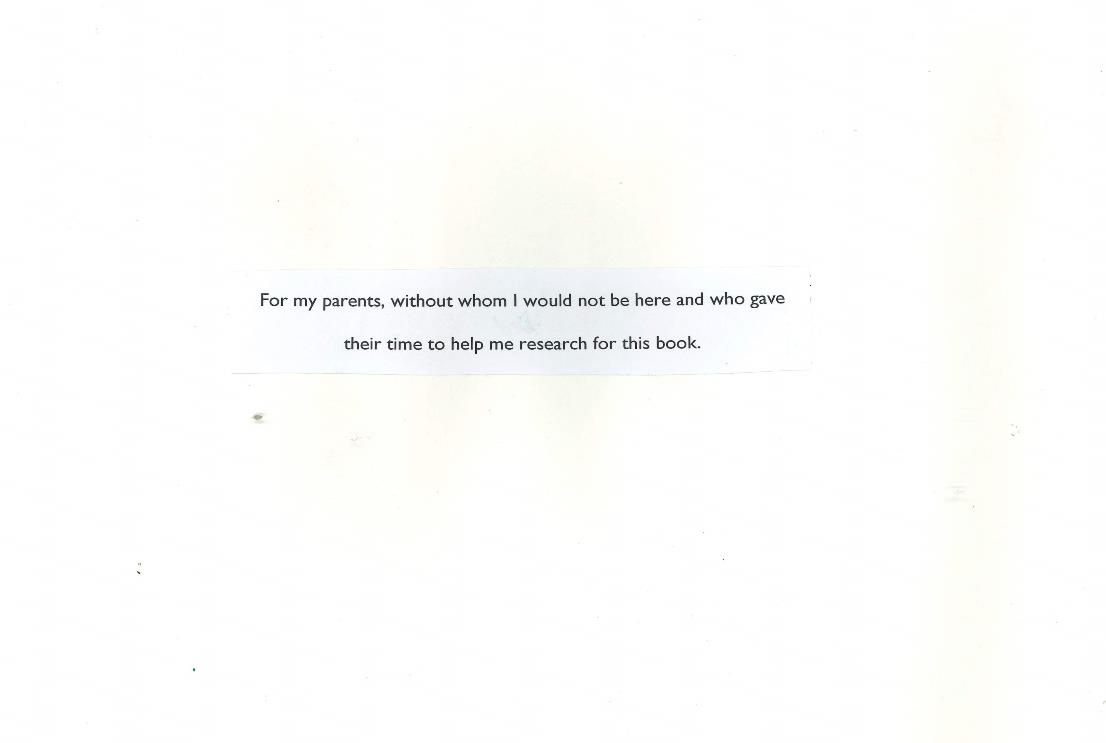 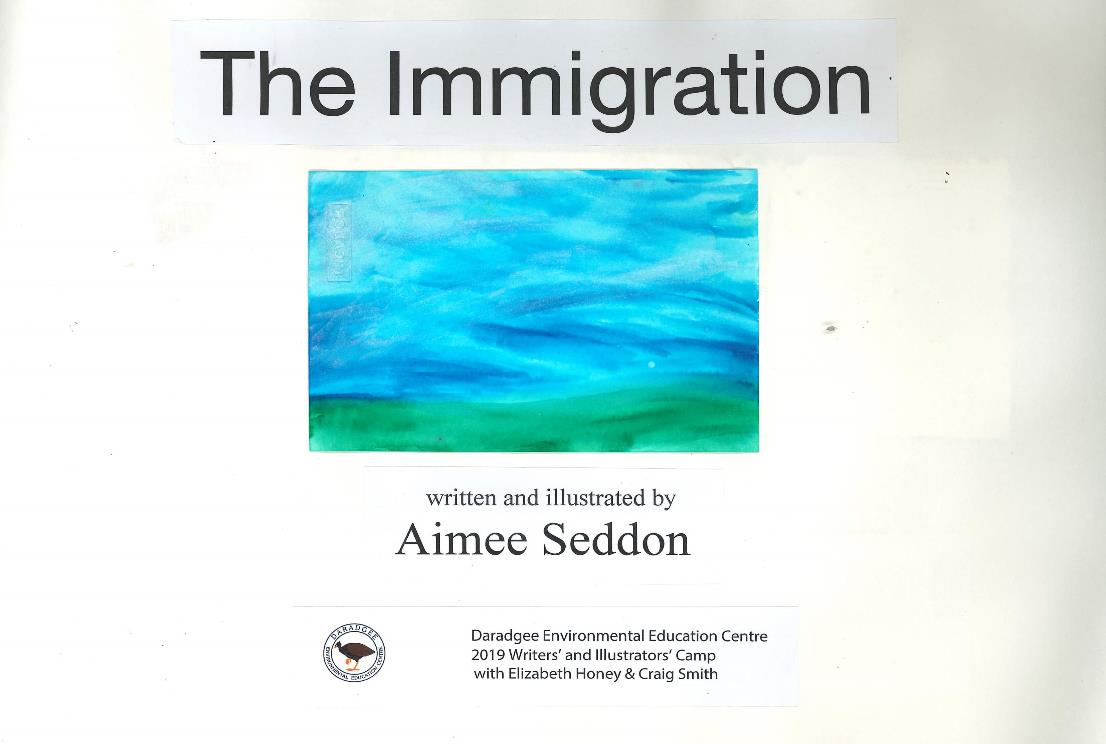 /
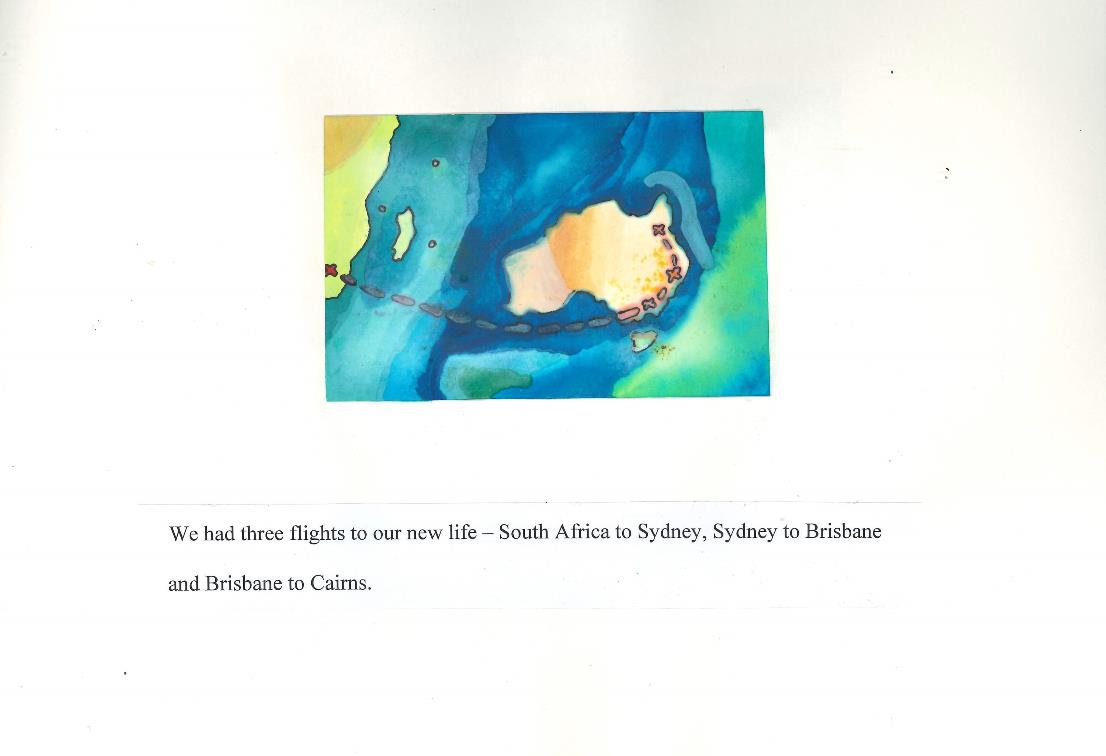 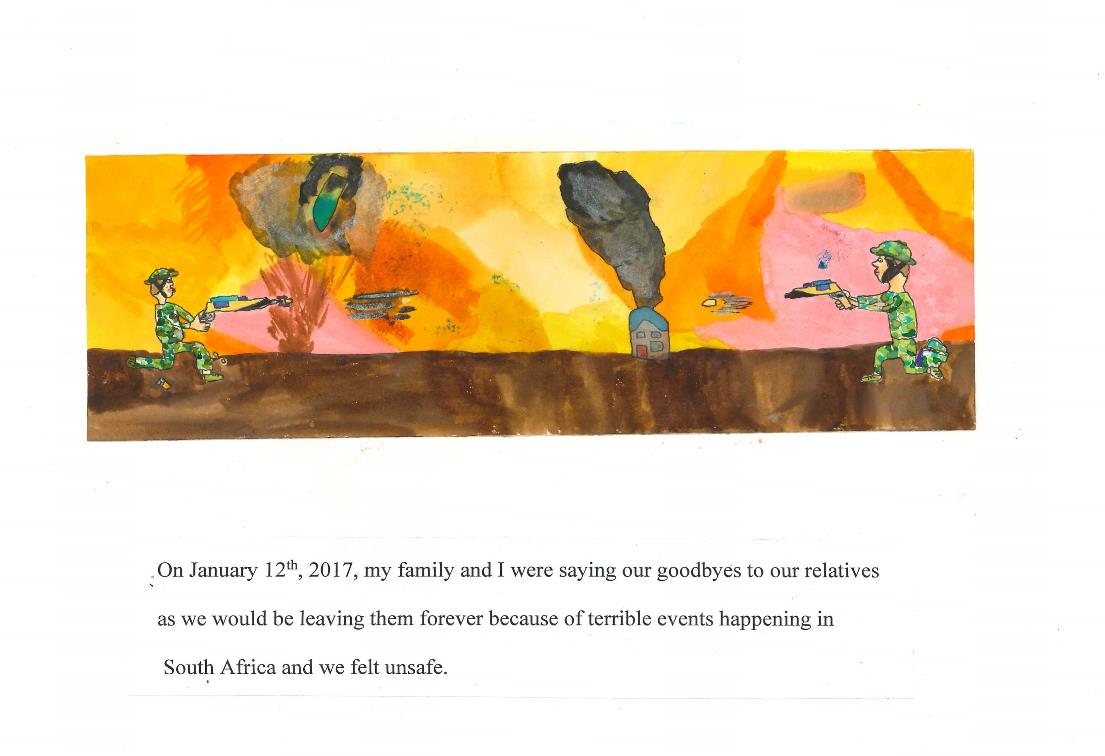 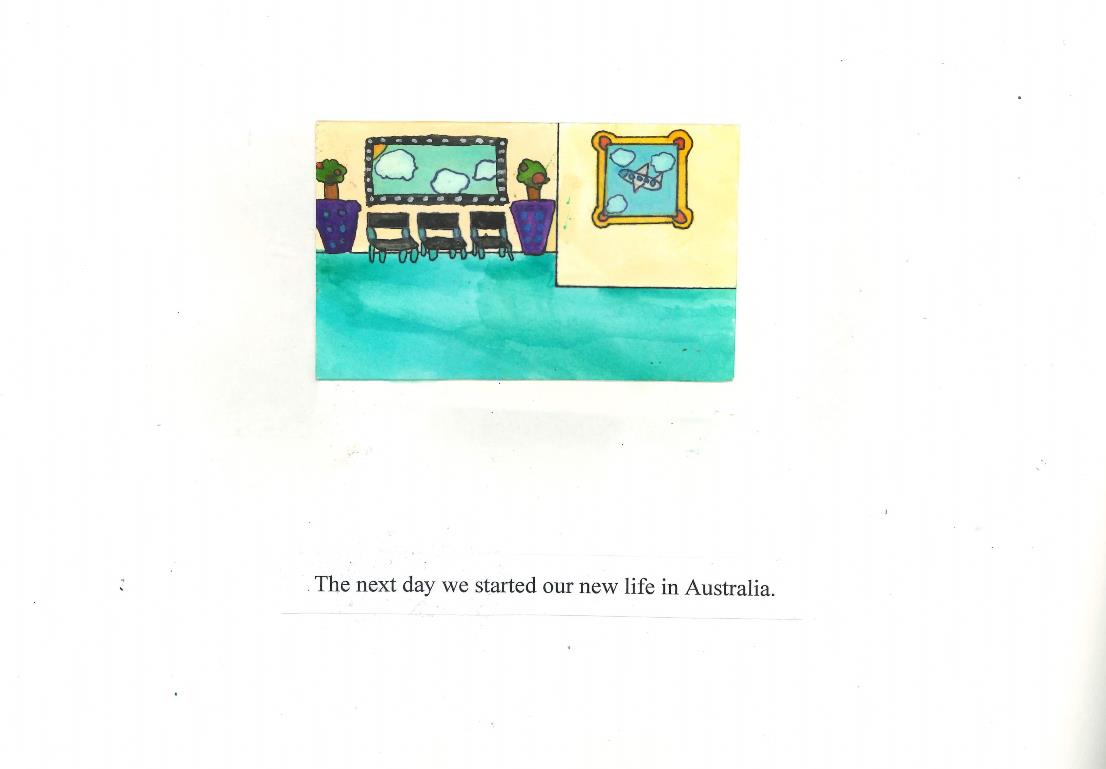 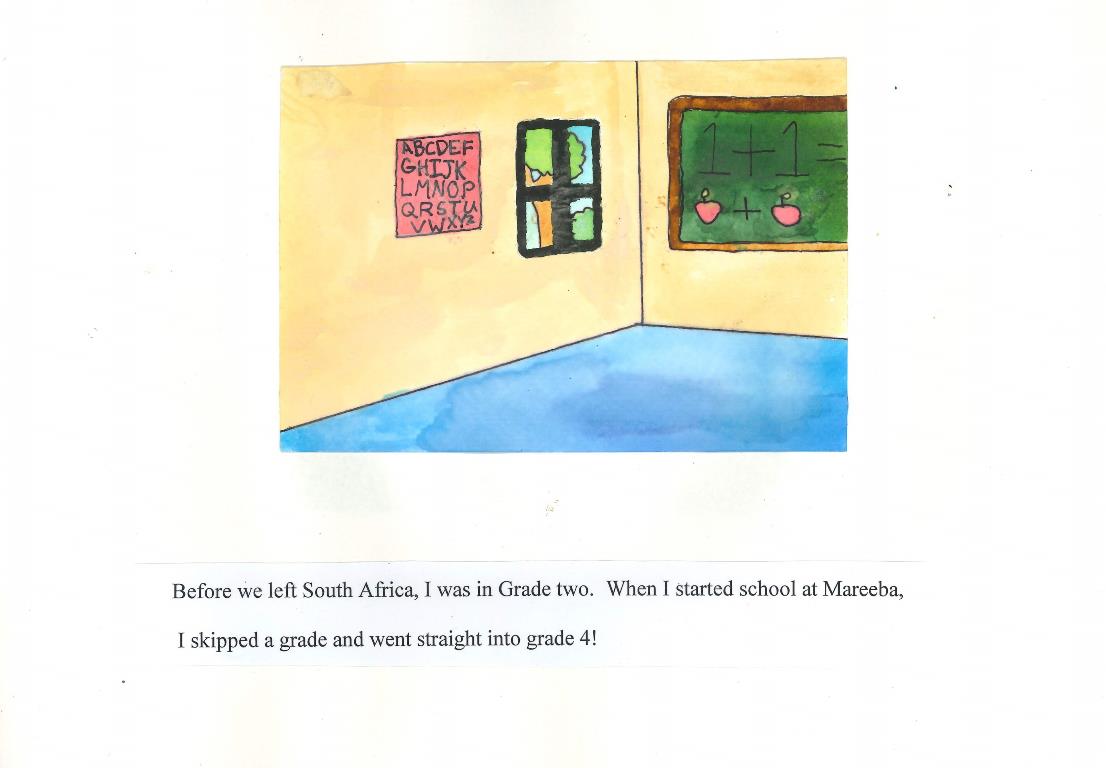 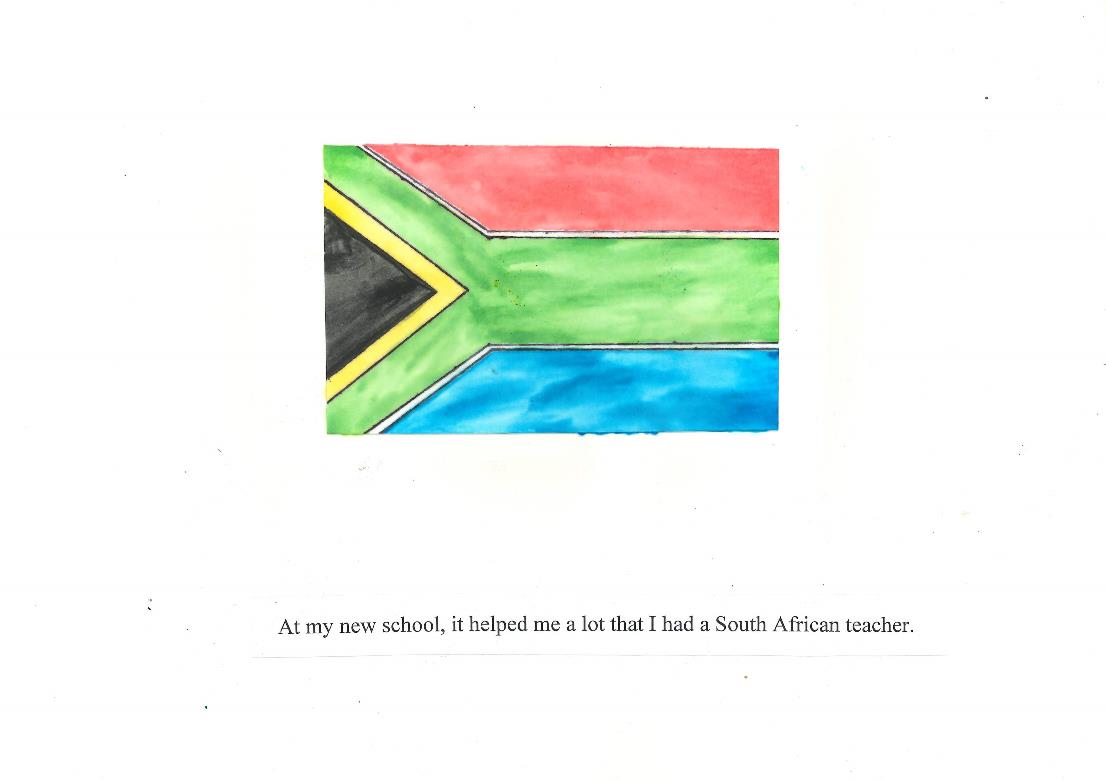 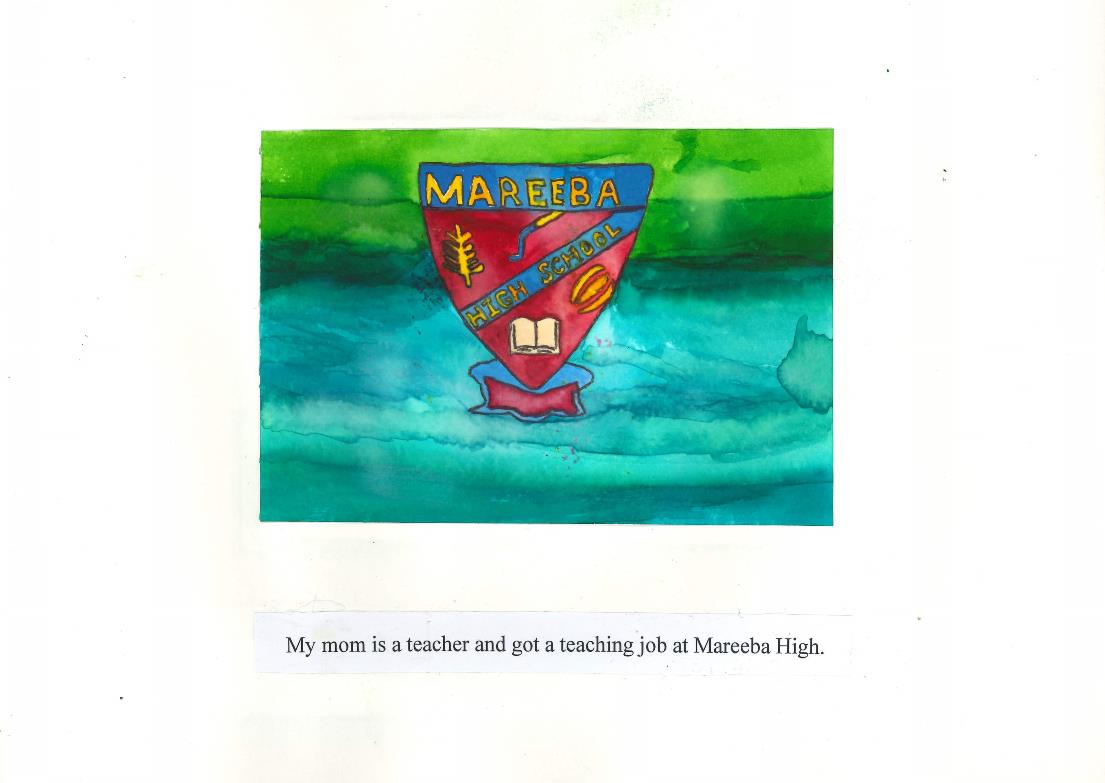 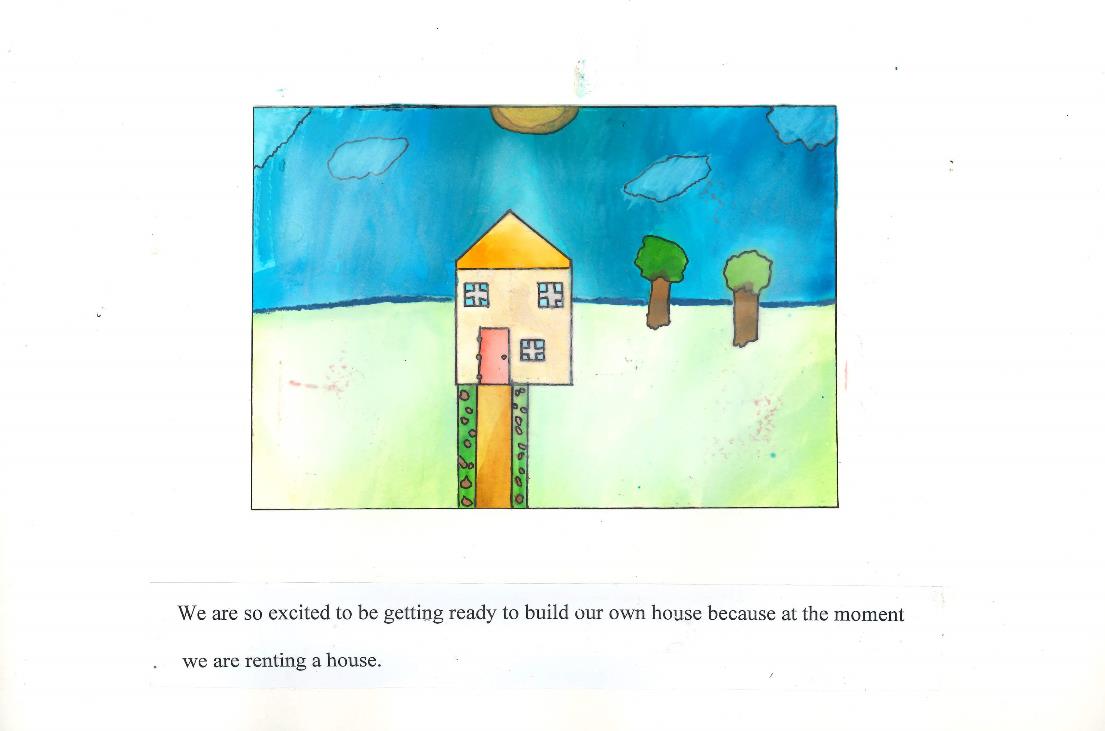 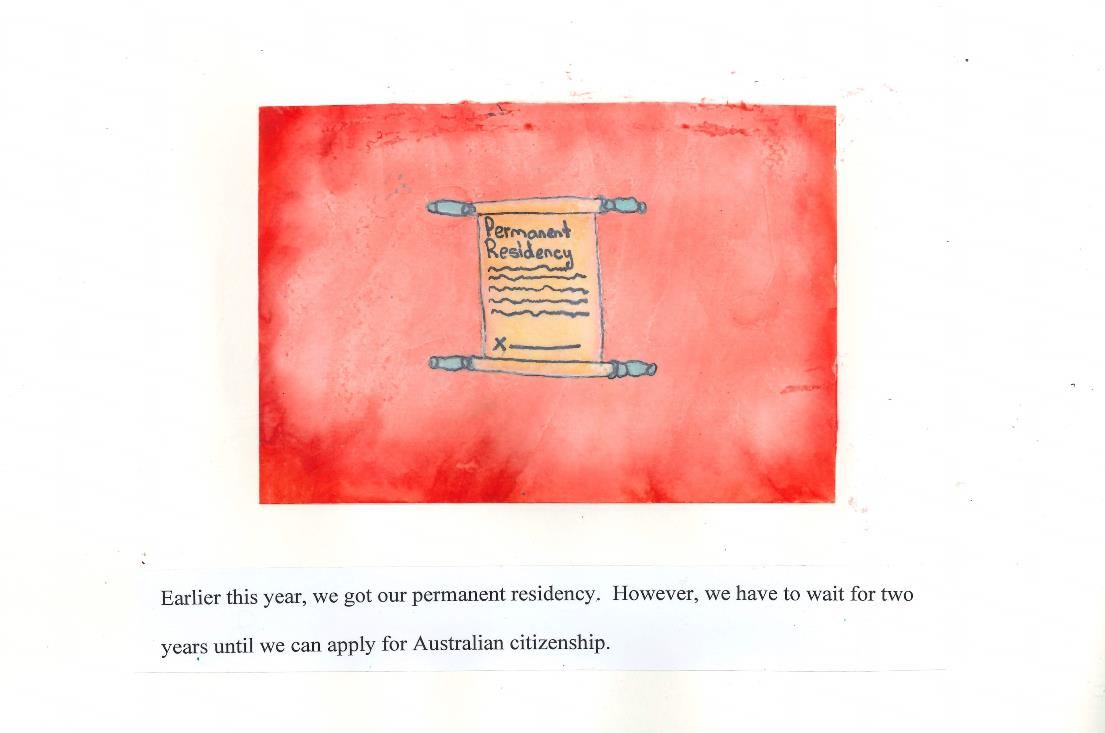 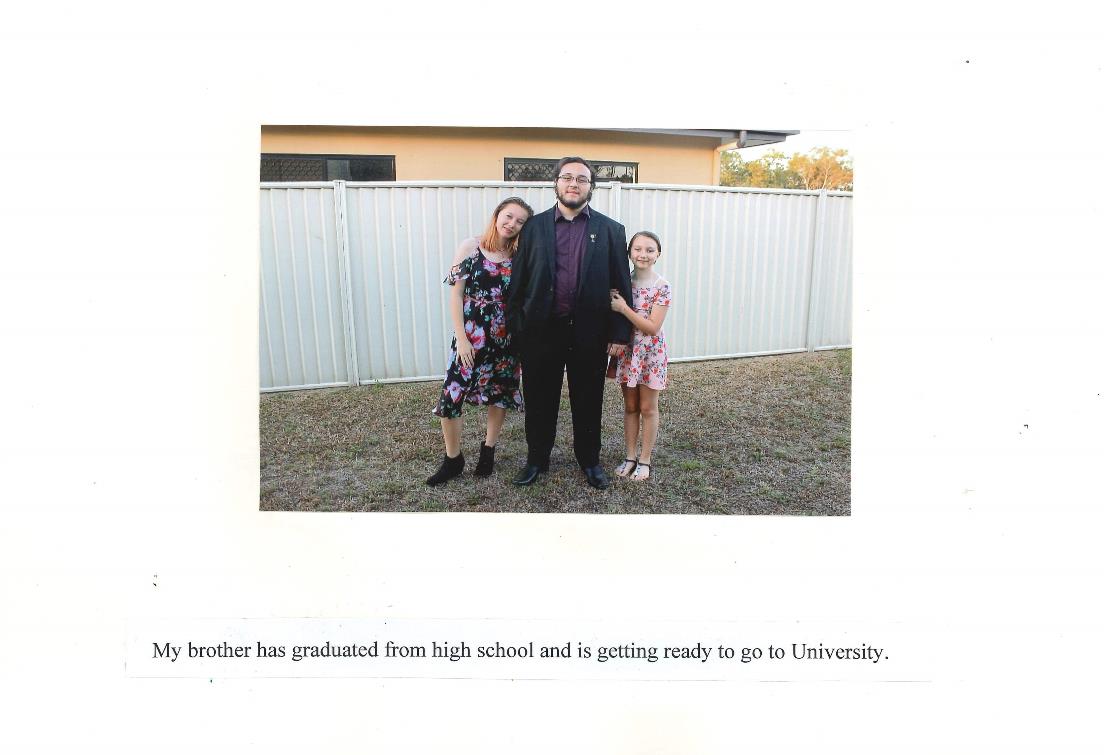 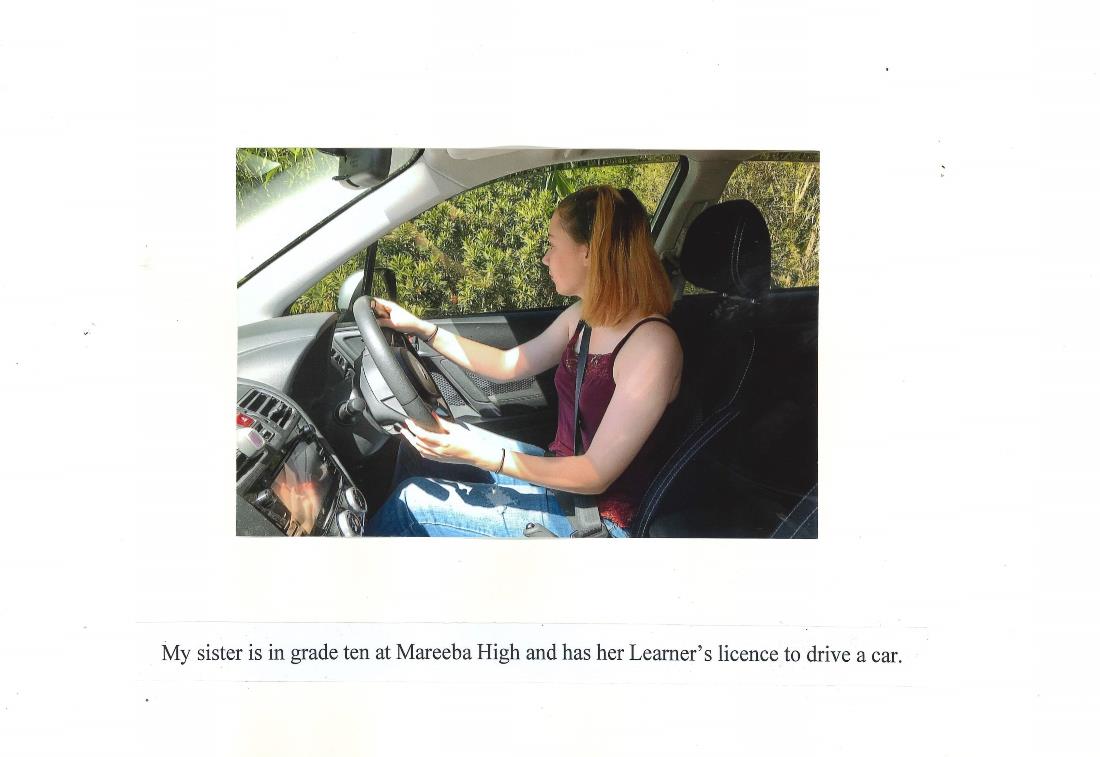 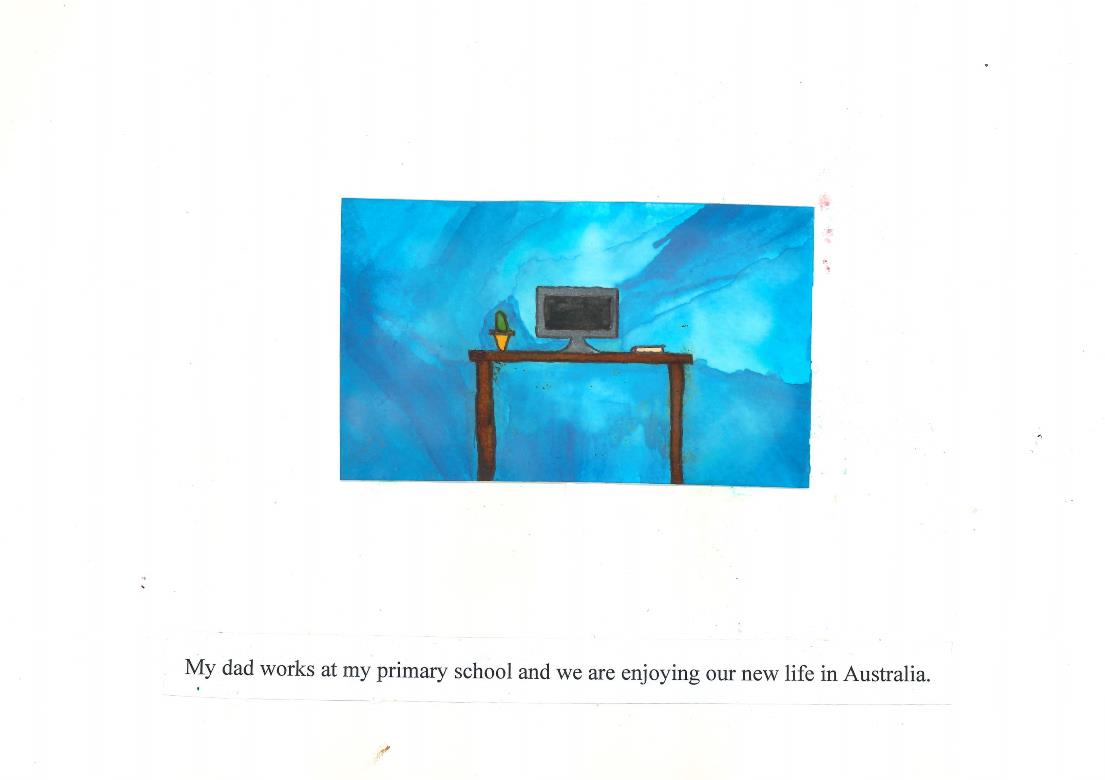 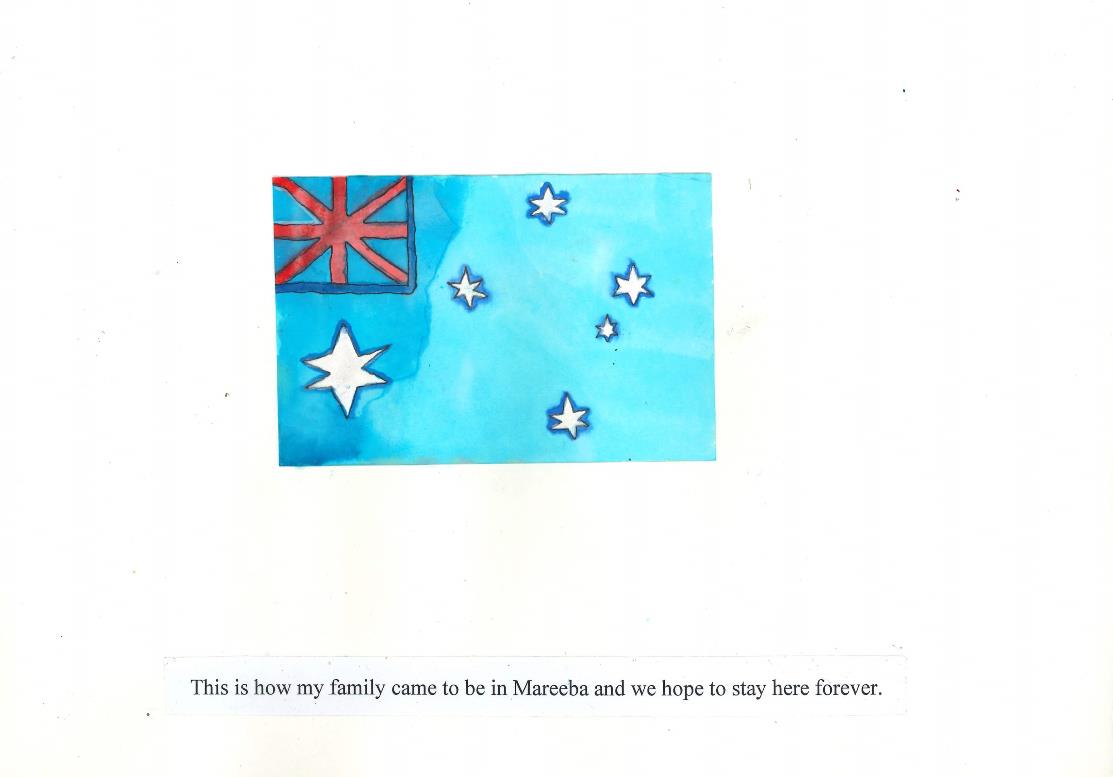 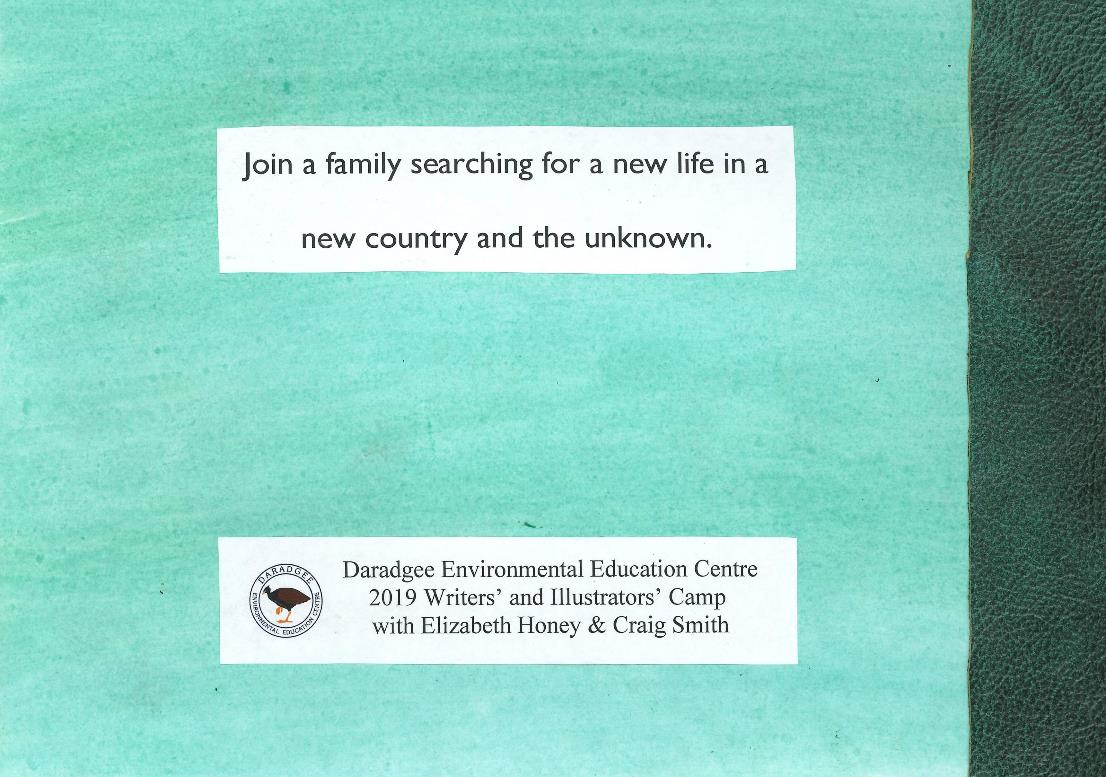